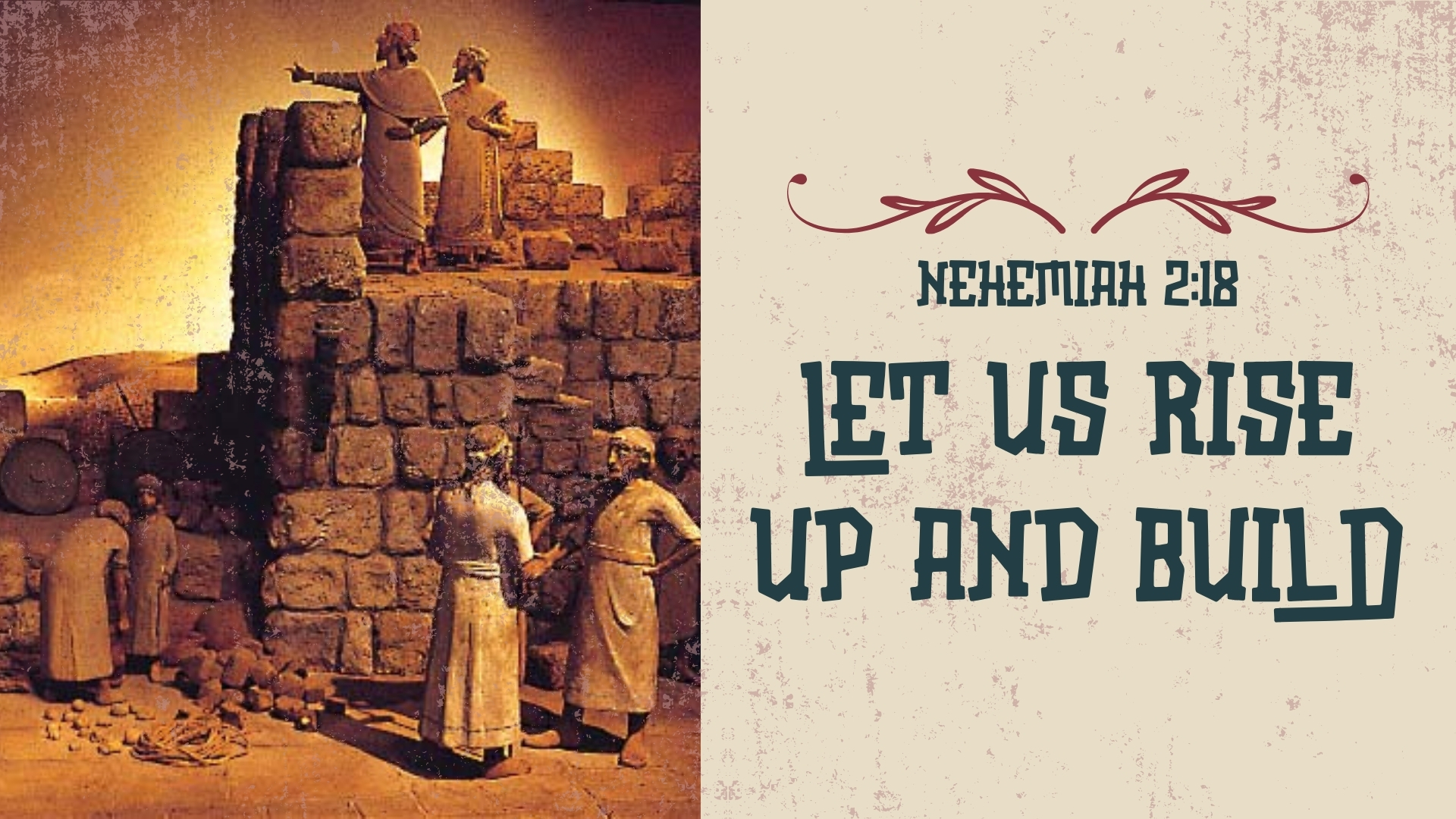 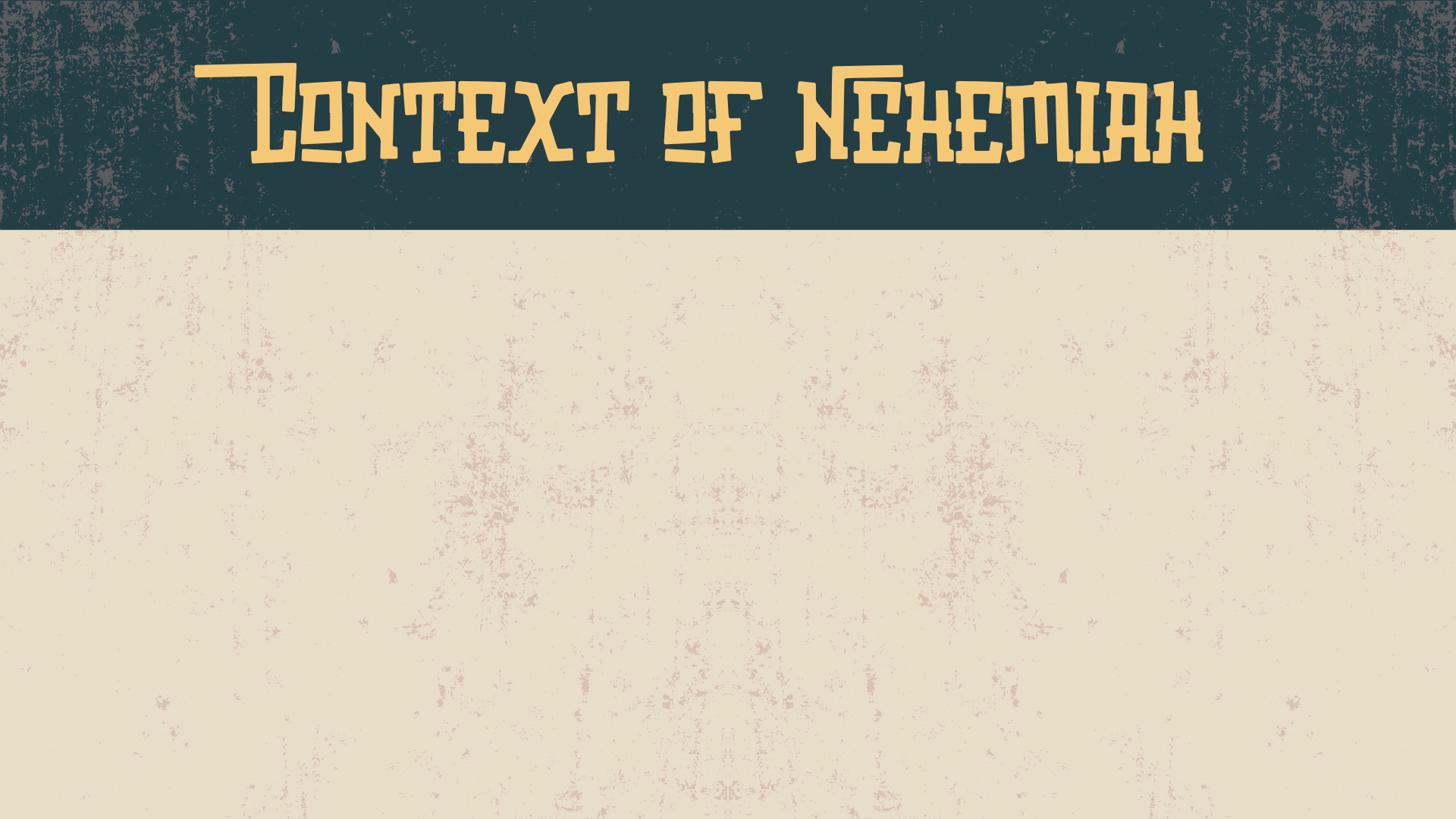 Historical
Captivity; Remnant returns; Temple rebuilt; Wall rebuilt.
Political
Exiles return to a Jerusalem surrounded by enemies who oppose their work.
Religious
Internal oppression; law reveals negligence; religious disorder discovered.
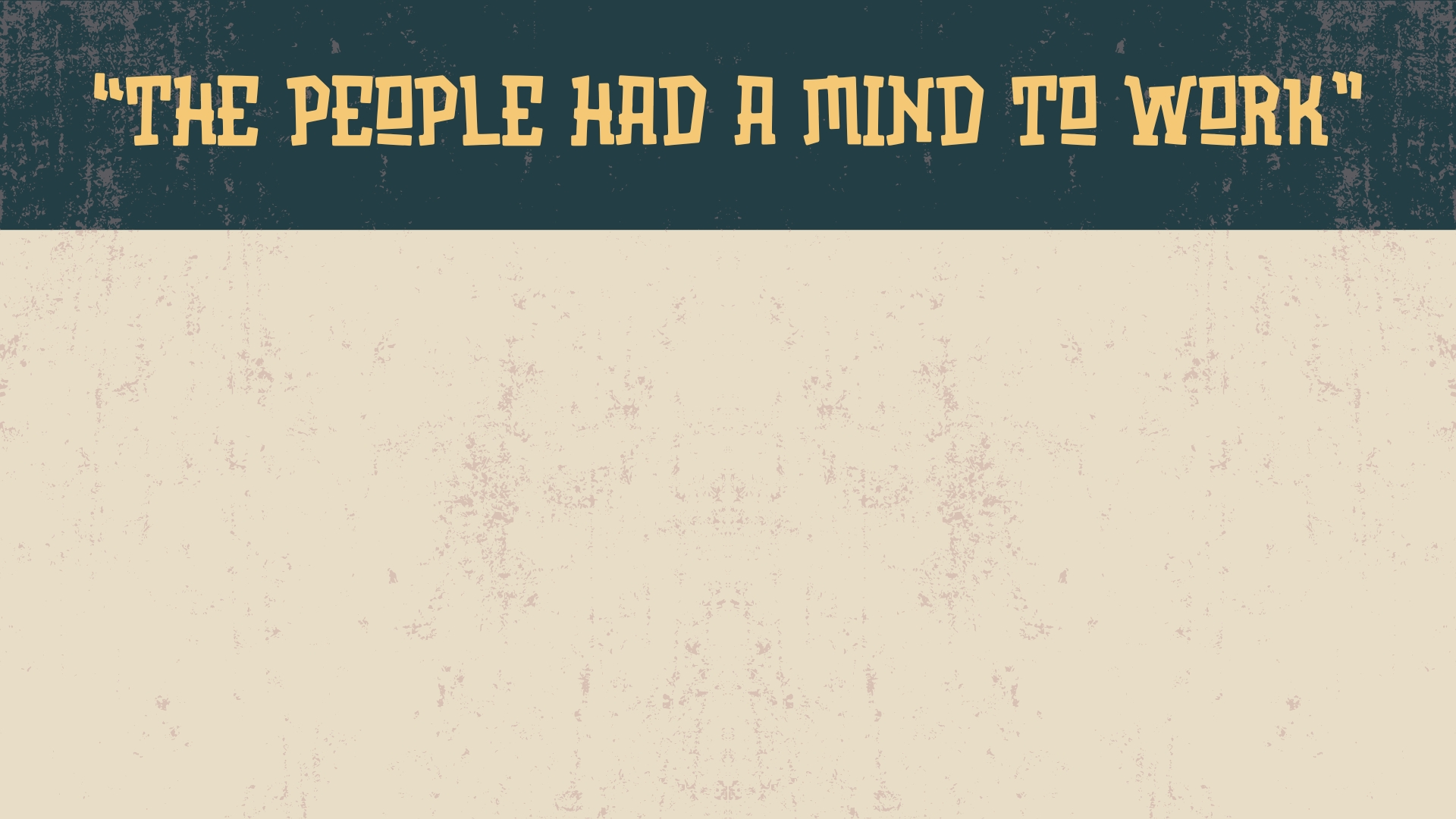 Concern
(1:1-4)
Confidence
(1:8-11; 2:4-8, 19-20)
Consideration
(2:11-16)
Cooperation
(2:16-18; 3; 4:6)
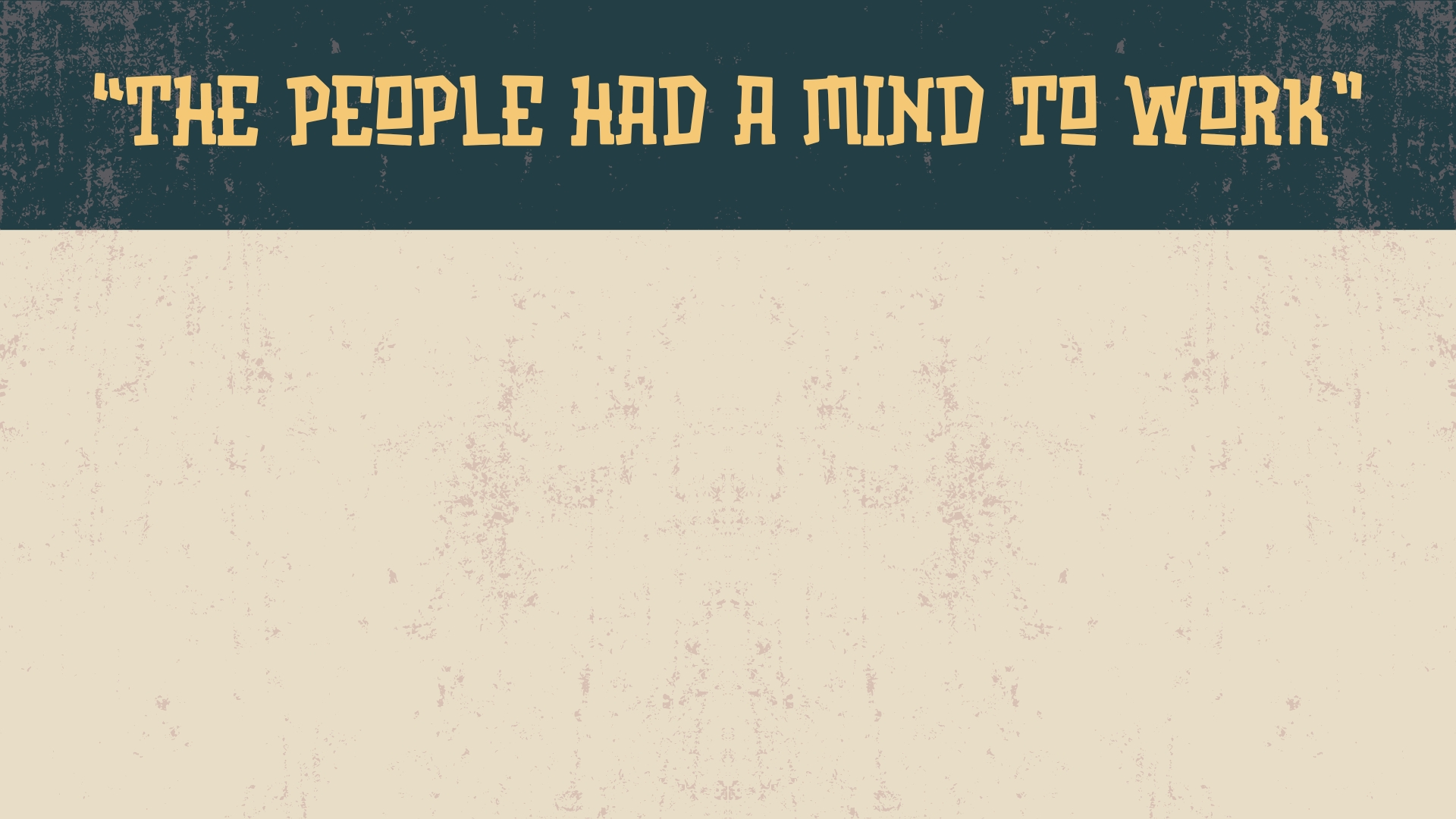 Circumspection & Courage
(2:10,19; 4:1-3,7-8; 6:1-9)
Confrontation not Compromise
(6:10-14, 17-19; 5)
Counsel
(8)
Confession, Commitment, Change
(8:13-13:31)
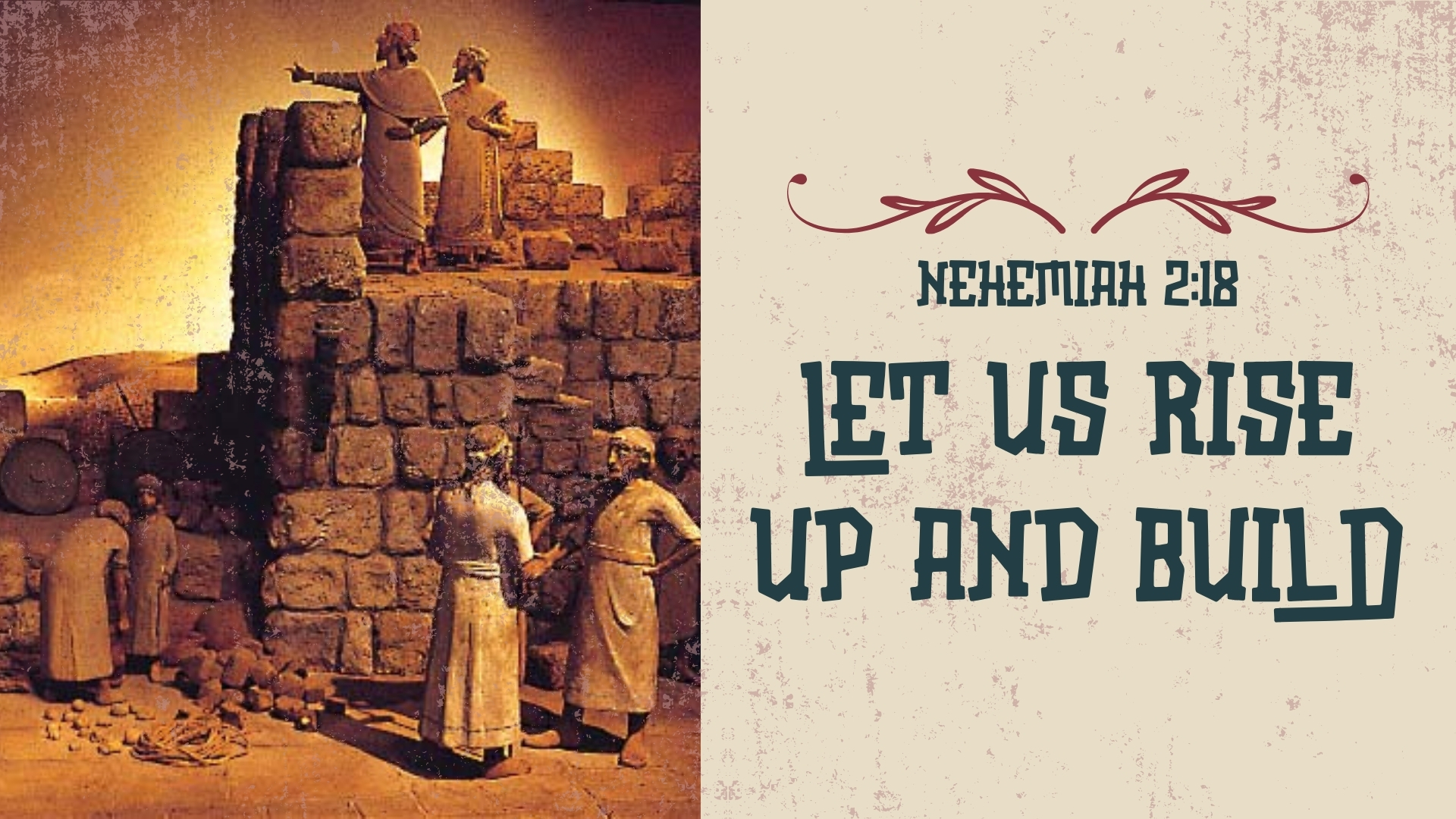